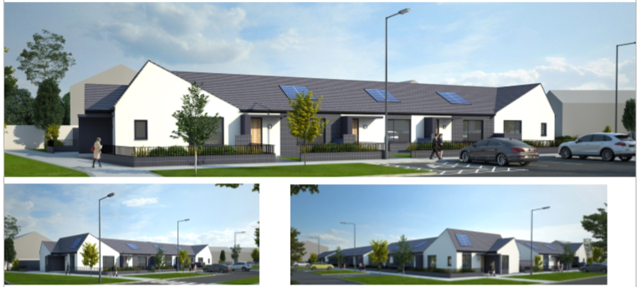 Age Friendly Housing
Council Meeting, 14th September 2020
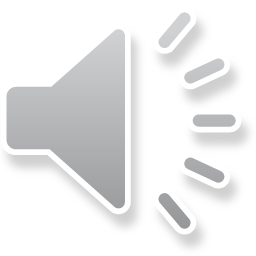 1
Introduction
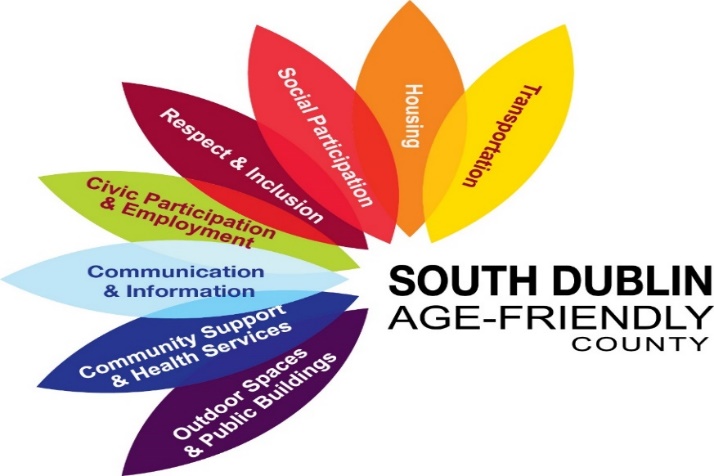 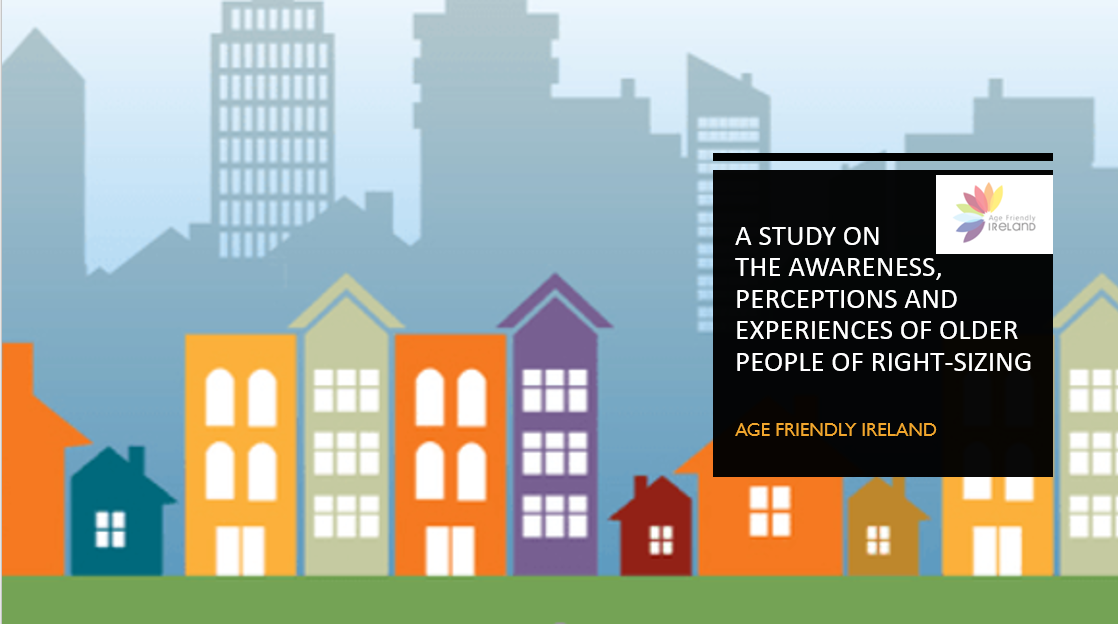 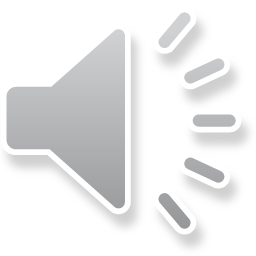 Overview
Age Friendly County Strategy & projected ageing population growth 
Rightsizing Research / Under-occupancy study (1,200 tenancies)

Housing List analysis (700 applicants aged 55+)

Key principles: Location/design/services/community

Identify potential sites for infill development of age friendly homes

Rightsizing policy (through Housing SPC)

More efficient use of existing public & private housing: release existing, under-occupied homes for larger households

Support & guide prospective tenants from concept to move-in
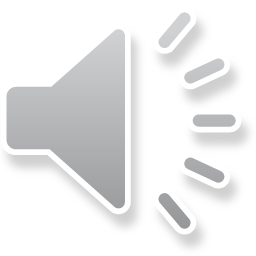 [Speaker Notes: (34% growth in 65+ in South Dublin at 2016 census)]
Principles
Need to develop exemplar “housing with care” model
Proximity to supports, services & existing community
Retain the concept of independent and secure living
Assist older people to lead heathier, more active lives
Core design features (AF Housing Technical Specialist)
Universal design approach, fully self-contained, own front door;
Communal space and facilities / Integration of supports;
Location – healthcare, transport, retail, community supports;
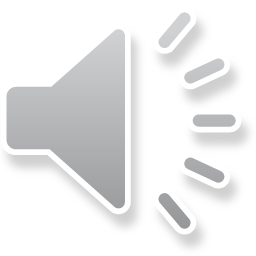 Existing & Planned Older Persons’ Housing
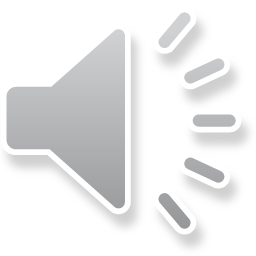 Next Steps
Potential Sites: (see following slides)
Feasibility/Design/Consult local Elected Members
Part 8/Detailed Design/Tender/Construction
Additional sites:
LEAs / Underoccupancy
Planned/potential AHB & private developments
Rightsizing policy through SPC
Estate management support role
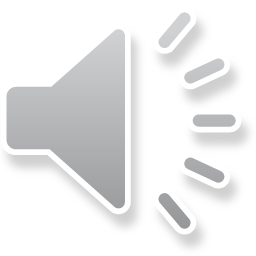 Potential Sites / Underoccupancy in Council Tenancies
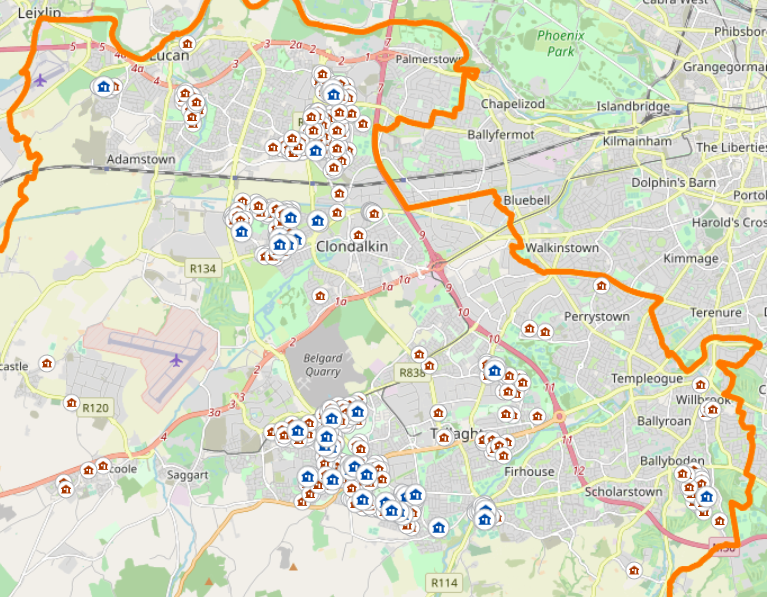 Under-occupancy study of 3- & 4-bedroom homes in social housing stock
Over 55’s
Profile of 700 single occupiers & 500 couples
Mapping of data
Informs potential locations for targeted infill development of age friendly homes within existing communities
Overlay supports/services
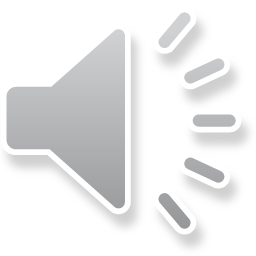 Potential Site – Alpine Heights
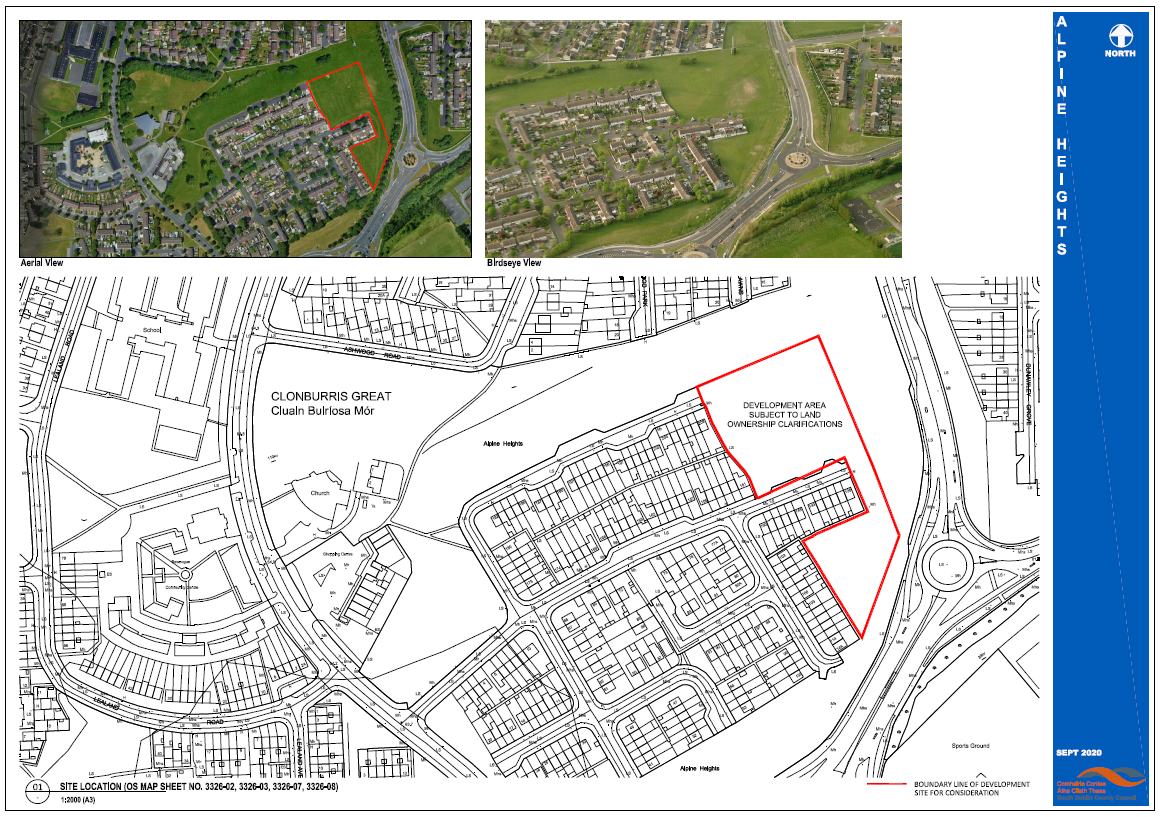 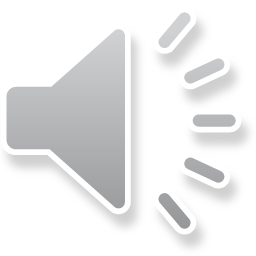 Potential Site – Deansrath/Melrose
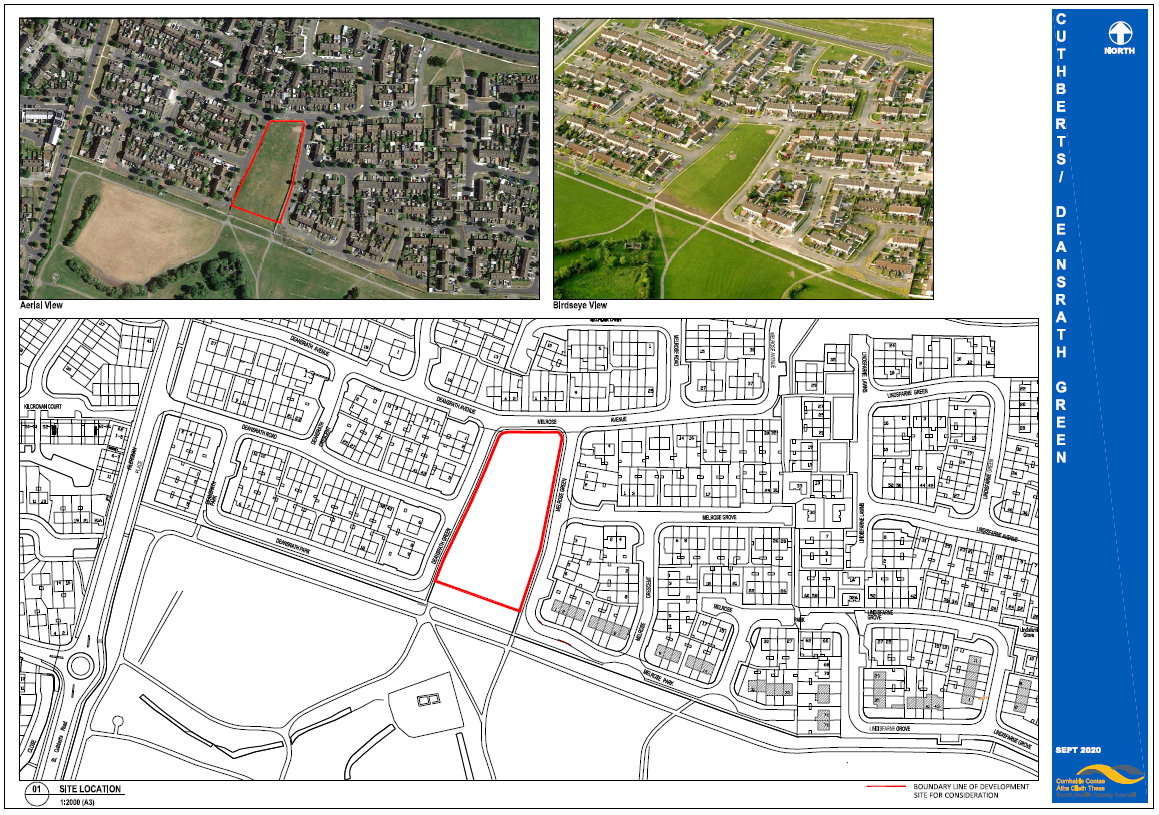 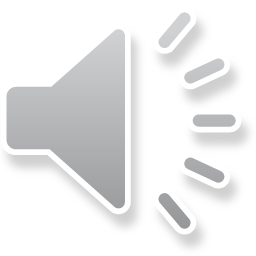 Potential Site – Pearse Brothers Park
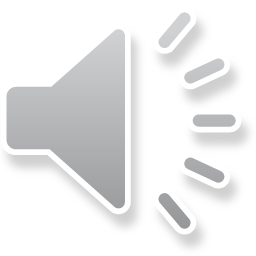 Potential Site – St. Aongus’ Green
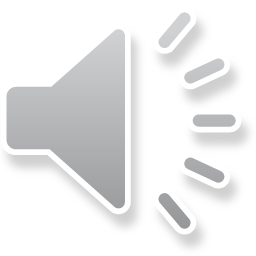 Potential Site – St. Ronan’s Crescent
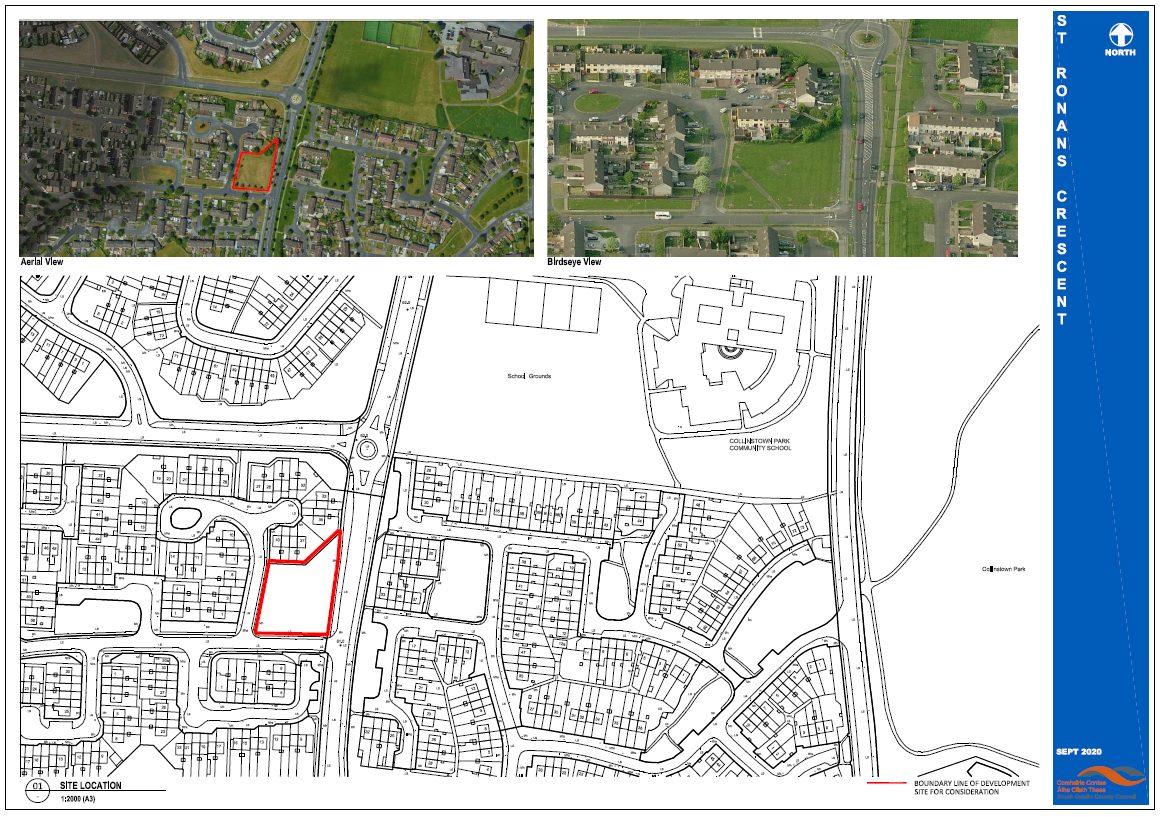 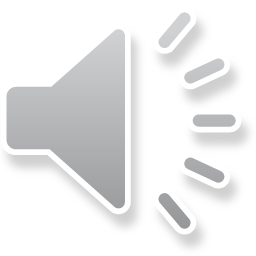 Age Friendly Housing Locations
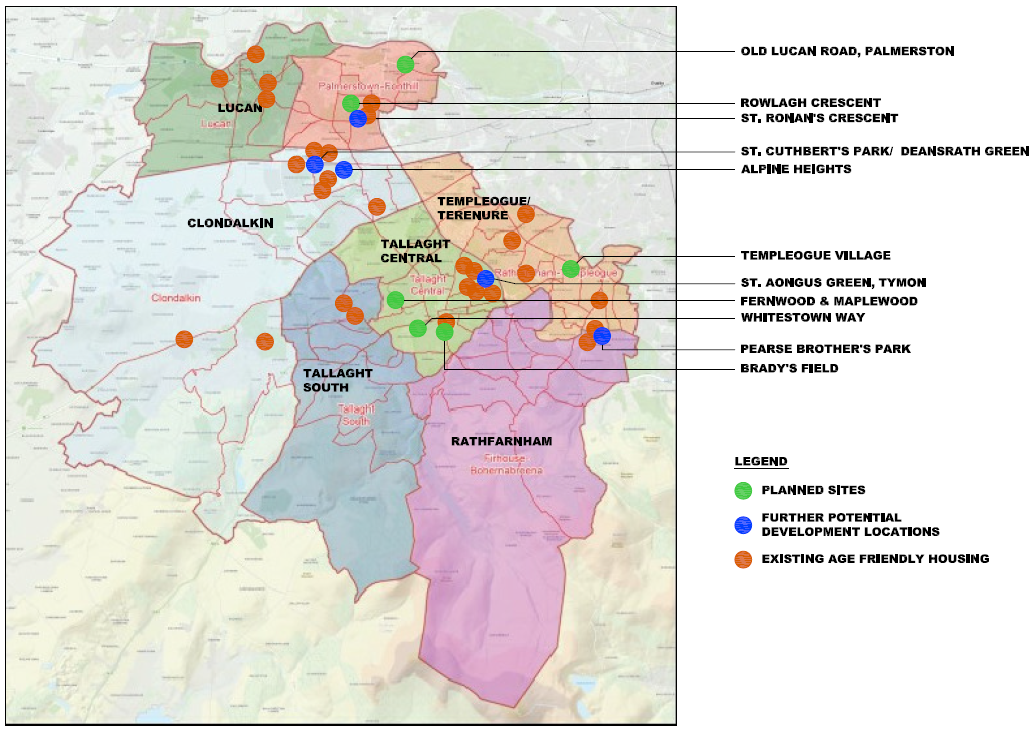 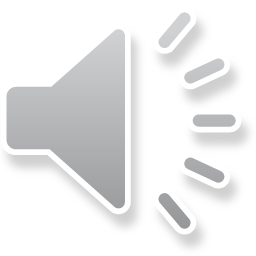